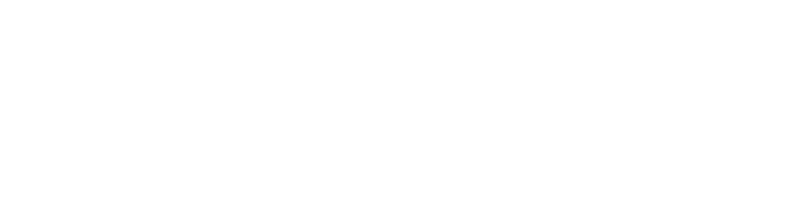 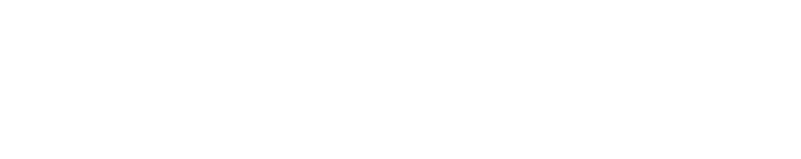 СЕЙФ/SAFE
Андрій Хантіль   |  засновник та директор юридичної фірми "Юніверсал-Лекс"
SAFE (Simple Agreement for Future Equity)
1. Y Combinator наприкінці 2013 року вперше застосував інвестиційний інструмент Simple Agreement for Future Equity ("SAFE") як альтернативу конвертованим борговим зобов'язанням.
2. По факту це угода між інвестором та компанією, яка надає інвестору права на майбутній капітал компанії, що отримується шляхом конвертації. 
3. СЕЙФ подібний до варранта, за винятком відсутності визначення конкретної ціни за акцію на момент здійснення первинної інвестиції (внесення коштів у СЕЙФ)
4. Кошти в СЕЙФ може вкладати не тільки інвестор, а й контрактор або консультант проекту (замість отримання частини винагороди).
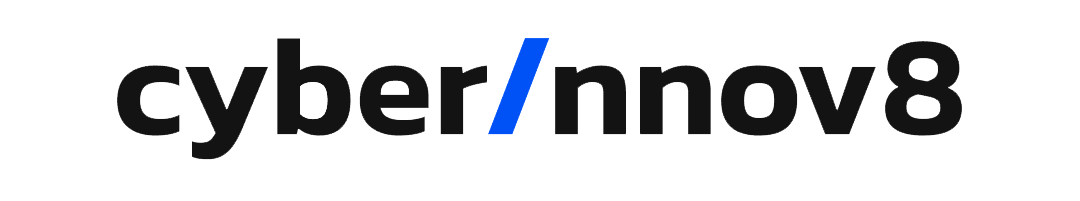 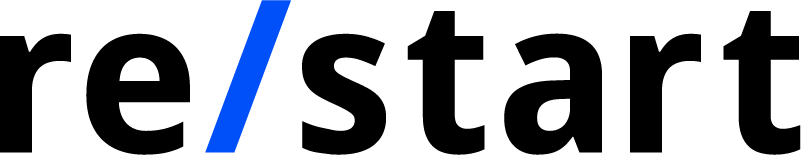 SAFE (Simple Agreement for Future Equity)
5. На підставі СЕЙФ інвестор отримує майбутні акції, коли відбувається інвестиційний раунд із визначеним загальним розміром (price) або liquidity event.
6. На відміну від прямої купівлі, на момент підписання СЕЙФ акції не оцінюються . 
7. Натомість СЕЙФ зазвичай передбачає обмеження вартості компанії та/або дисконт до вартості акції на момент настання тригерної події. (тобто інвестор за СЕЙФ бере участь у зростанні вартості компанії, тримаючи кошти в СЕЙФі).
8. На підставі не нараховуються та не сплачуються відсотки, не встановлюється дата погашення, тому СЕЙФ не підпадає під регулювання (як боргові зобов'язання у багатьох юрисдикціях). Це є основною відмінністю СЕЙФ.
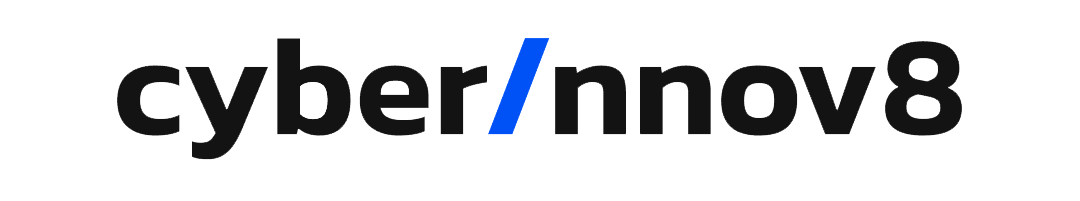 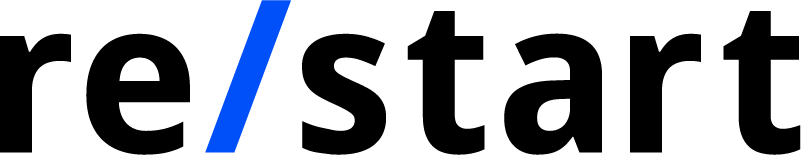